Manejo dietético de  los trastornos intestinales leves del lactante
Dr. Dámaso Infante. Hospital Universitario General de Cataluña. Barcelona.
Conflictos de intereses
El Dr. Dámaso Infante no refiere conflicto de interés con esta presentación.
Prevalencia de los trastornos gastrointestinales leves
Investigadores: 285 pediatras.
Lactantes de < 4 meses de edad que consultaron por cualquier motivo.
Periodo (1 semana): 4-10 Noviembre 2002.
Total: 3487 lactantes (1-17 semanas de vida).
Infante D et al. Prevalence and dietetic management of mild gastrointestinal disorders in milk-fed infants.
World J Gastroenterol. 2008; 14:248-254.
Motivo de consulta 3487 lactantes
Infante D et al. Prevalence and dietetic management of mild gastrointestinal disorders in milk-fed infants.
World J Gastroenterol. 2008; 14:248-254.
Caso clínico 1
Lactante de 15 días de vida,  sin antecedentes perinatales  y con lactancia artificial que consulta por vómitos aislados y regurgitaciones frecuentes  desde las primeras  días de vida. La familia lo cataloga de « colico» dada su Irritabilidad postingesta.
Deposiciones normales.
No termina bien los biberones. Ganancia ponderal normal.
Adjuntan transito esófago gástrico baritado: reflujo gastroesofagico grado II.
Pregunta 1
¿Qué decisión tomaríamos?
Cambio a fórmula con hidrolizado proteico por sospecha de intolerancia a las proteínas de la leche de vaca.
Seguir con la misma fórmula añadiendo para espesar cereales sin gluten.
Cambio a fórmula AR (antirregurgitación).
Seguir misma formula e iniciar tratamiento médico (procinetico + omeprazol).
Fórmulas Antirregurgitación
“Limpieza esofágica”
¿Qué viscosidad debe tener una F-AR?
¿Con qué espesante se consigue?
¿A qué concentración?
¿Influyen otros factores?
Enlentecimiento 
vaciado gástrico
Estudio reológico Fórmulas Antirregurgitación
Productos analizados:
Leche materna
Formula de inicio
Formula de inicio con cereales 10%
Las diferentes fórmulas AR del mercado (n=8) referenciándose (según etiquetado)
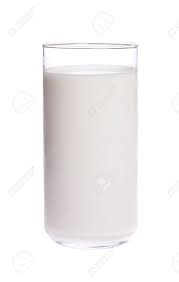 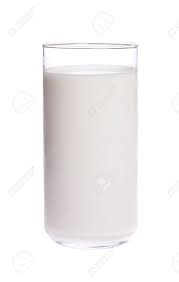 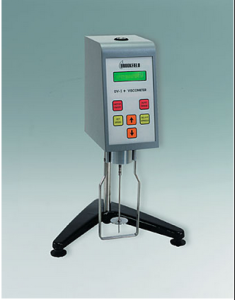 Simulación condiciones gastricas 
Acidificación hasta pH 4 con HCL  1mol/L. Pepsina 10 %  temperatura de 37º Mediciones a : t0 - t30 – t60
( Viscosimetro Bohlim CS-1o ) 
expresada en centipoises
BASAL:temperatura 25º., pH: 7
Infante D, et al. Estudio del comportamiento reológico in vitro de las fórmulas antirregurgitación .
An Pediatr. 2010; 72:302-308.
Fórmulas Antirregurgitacioón
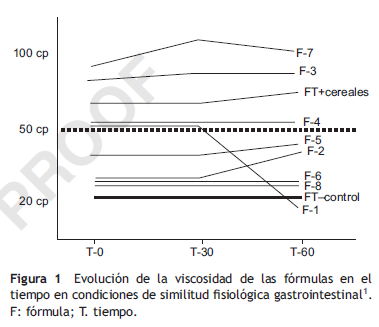 - Galactomananos : 3-4 gr %
      
      - 70-100 cp

     - Mayor proporción caseina
Infante D, et al. Estudio del comportamiento reológico in vitro de las fórmulas antirregurgitación .An Pediatr. 2010; 72:302-308.
Formación del cuajo con formulas a base leche de cabra
Niveles muy bajos de alfa s1- caseína.
Tamaño micelas de caseína es menor  leche de  cabra  versus   leche vaca  lo  que representa  menor tensión del cuajo. Más parecido a la leche materna.
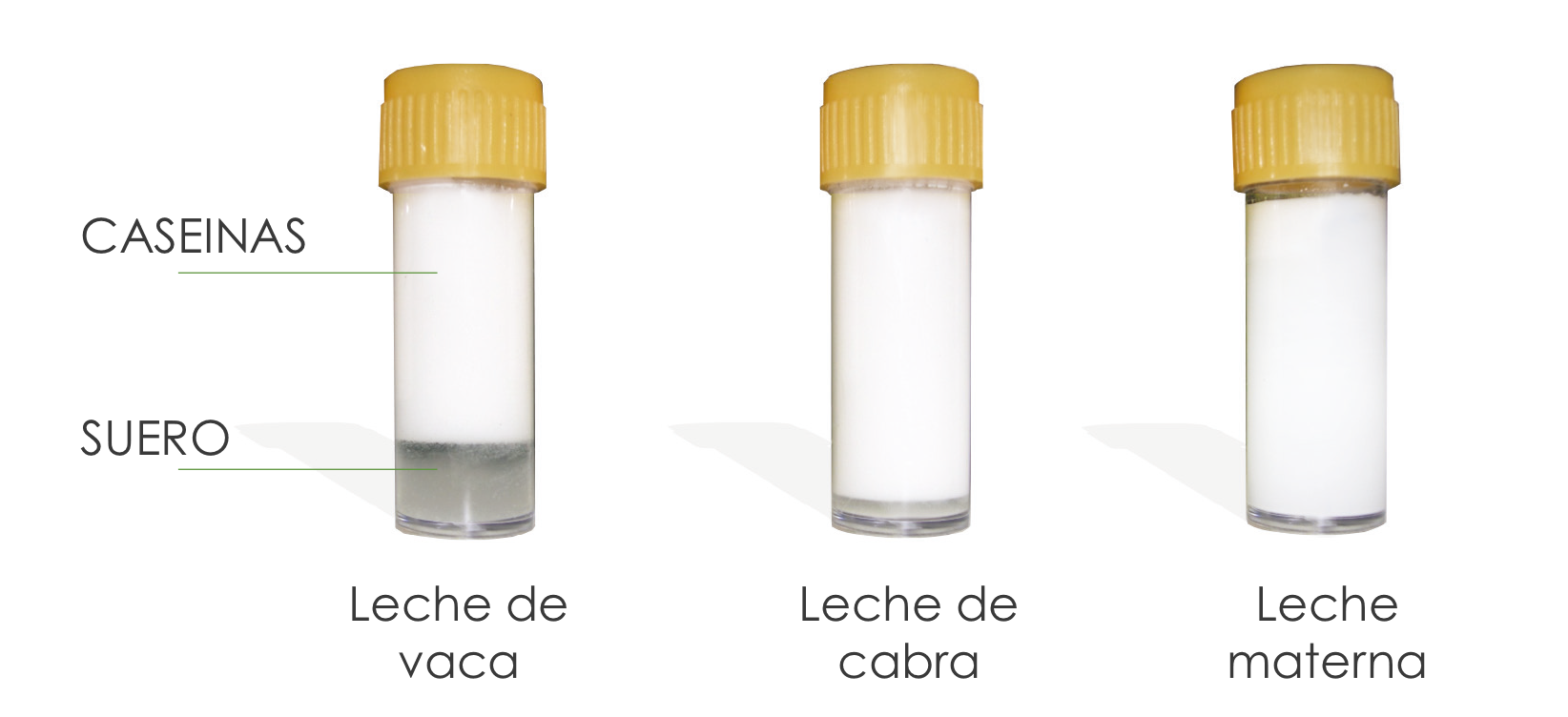 Silanikovea N,et al. Small recent advances in exploiting goat’s milk: quality, safety and production aspect.
      Ruminant Res. 2010; 89 110-124.
Caso clínico 2
Lactante de tres meses de vida  sin antecedentes perinatales que consulta por irritabilidad  y crisis de llanto. La madre lo relaciona con la defecación.
Lactancia materna  durante 2 mes y medio que retiro por hipolactasia y decisión propia. Las heces en este periodo eran blandas en numero de 1-2 / 24 horas.
Al iniciar lactancia artificial con formula de inicio notan una disminución numero deposiciones :  1 / 2-3 días, duras y con imposibilidad expulsión.
Le ayudan con supositorios o estimulación.
Pregunta 2
¿Qué decisión tomaríamos?
Formula con mayor cantidad de lactosa y magnesio (dentro autorización normas ESPGHAN).
Cambio a fórmula con hidrolizado proteico por sospecha de intolerancia a las proteínas de la leche de vaca.
Misma fórmula + laxantes.
Formula antiestreñimiento basada en palmítico en posición Beta.
Caracteristicas RN
Compensación Lactancia Materna
Inmadurez esfínter interno anal con disminución sensibilidad a la presión de  las heces.

Niveles bajos de motilina: transito enlentecido.

Déficit transitorio lipasa pancreática.

Disminución  del  “pool” de ácidos biliares.

Niveles bajos de lactasa intestinal
Lipasas de la leche humana:    - Lipoprotein lipasa.    - Lipasa estimulada por las sales  
           biliares

Triglicéridos  grasa  con el palmítico en posición  Beta (  70%)

Reflejo gastrocólico estimulado por la LM
Fisiopatologia del estreñimiento con fórmulas.
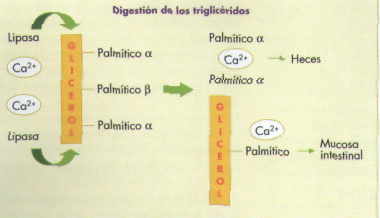 Quinlan PT, et al. AL.The relationship between stool hardness and stool composition in breast- and formula-fed infants.
J Pediatr Gastroenterol Nutr. 1996; 23:554-560.
Fórmulas a base leche de cabra: posición del palmítico
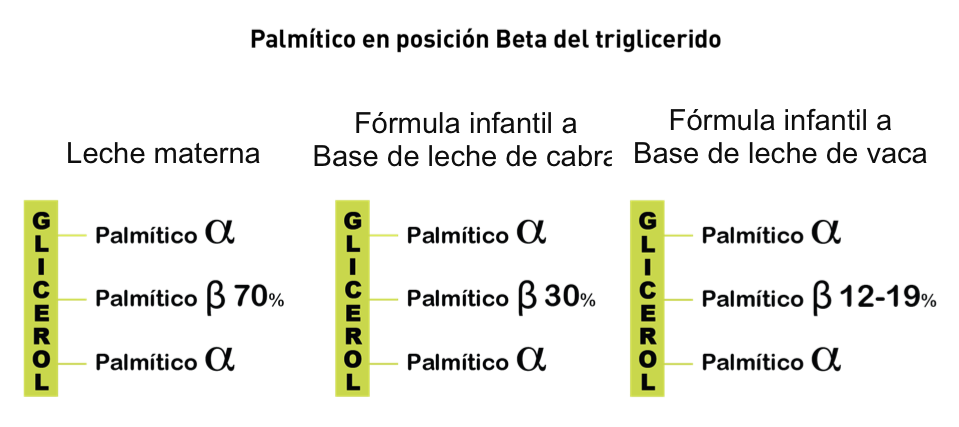 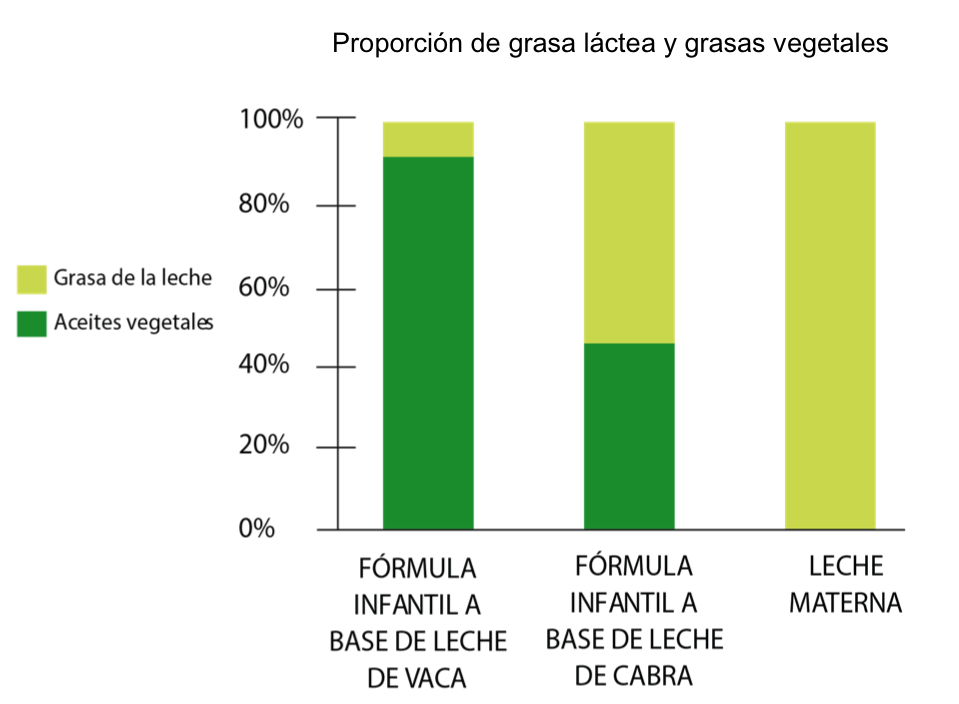 Resultado empleo Fórmula leche cabra en estreñimiento
*Wilcoxian test statistics
Infante D et al. Constipated Patients Fed Goat Milk Protein Formula: A case series Study. Journal of Nutrition and Health Sciences.2018,Vol 5 Issue2.ISSN :2393-9060
Caso clínico 3
Lactante de un mes sin antecedentes neonatales que consulta por irritabilidad, heces  muy blandas y exceso de gas. La familia lo cataloga de «cólico».
La alimentación es con una formula de inicio  convencional.
Irritación periné.
Han tratado con probioticos y dimetil-polixilano ( simeticona ).
Se efectúa un test de hidrogeno espirado basal que es  de 42 ppm (normal hasta 15ppm)
Pregunta 3
¿Qué decisión tomaríamos?
Cambio a formula sin lactosa.
Seguir con la misma fórmula y dimetil-polixilano.
Formula de inicio con reducción de lactosa a un 40 % + Dextrinomaltosa.
Cambio a fórmula con hidrolizado proteico por sospecha de intolerancia a las proteínas de la leche de vaca y a de manera secundaria a la lactosa.
Evolución clínica de los síntomas tras cambio a una fórmula reducida en lactosa
Infante D, et al. Dietary treatment of colic caused by excess gas in infants: biochemical evidenced.
World J Gastroenterol. 2011; 17: 2104-2108.
Resultados del estudio de hidrógeno y metano en lactantes con llanto secundario a exceso de gas
Infante D, et al. Dietary treatment of colic caused by excess gas in infants: biochemical evidenced.
World J Gastroenterol. 2011; 17: 2104-2108.
Fórmulas para Disconfort
Hill DJ, et al.. Infantile colic and food hypersensitivity. J Pediatr Gastroenterol Nutr 2000; 30:67-76.

Hill DJ, et al. A low allergen diet is a significantintervention in infantile colic: results community-based study. J Allergy Clinical Immunology. 1995; 96:886-892.

 Lara-Villoslada F,. Goat milk is less immunogenic than cow milk in a murine model of allergy. J Pediatr Gastroenterol Nutr 2004; 39:354-360.
Ballabio C,   Goat milk allergenicity as a function of alphas-casein genetic polymorphism.
J Dairy Sci. 2011; 94: 998-1004.


 Infante Pina D,  . Use of goat’s milk in patients with cow’s milk allergy. An Pediatr. 2003; 59: 138- 142.
 Muñoz Martín T,. Selective allergy  to sheep›s and goat›s milk proteins. Allergol Immunopathol. 
2004; 32, 39-41.

Denisova SN, et alEffectiveness of a Adapted Formula Based on Goat’s Milk in Treating Atopic
 Dermatitis in Children in Their First Year of Life. In: Detskiy Doktor 24: 70-73.
Conclusiones
La consulta por trastornos intestinales leves del lactante es frecuente y representa un 28 % de la visita al facultativo.
Suele haber un denominador común  «el llanto»  (consultan por cólico)
La valoración de la historia clínica es fundamental:  Cada trastorno debe ser tratado  con la formula adecuada para cada trastorno.
Las fórmulas diseñadas para el « disconfort » modificando todos los nutrientes no son de elección.
Las fórmulas a base de leche de cabra representan una nueva modalidad en el manejo de estos trastornos.